Государственное общеобразовательное учреждение Ярославской области «Средняя школа  «Провинциальный колледж»
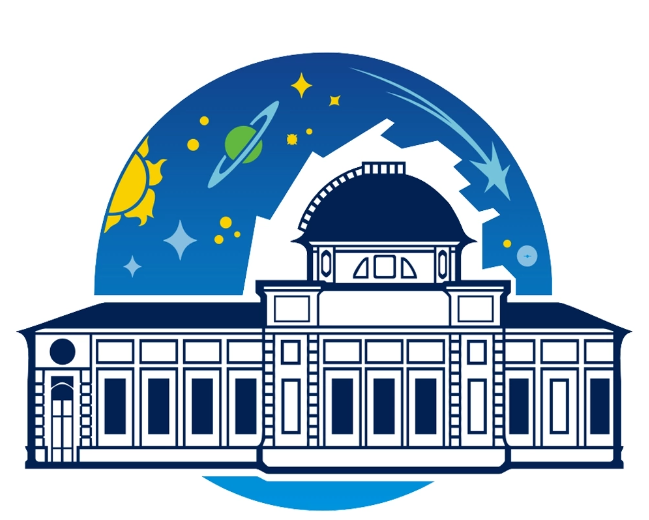 Разъяснения по составлению рейтинговых списков
Фомичева Анна Николаевна,
 заместитель директора по УВР
т. 21-23-85
sim40eon@yandex.ru – отказ или согласие на зачисление, вопросы по рейтингу
Профили обучения
Гуманитарный (гуманитарный класс  и два социально-гуманитарных класса) 
Технологический (информационно-технологический класс)
Естественнонаучный (естественнонаучный класс)
Социально-экономический  (экономический класс)
Для составления рейтинга учитываются:

 средний балл аттестата об основном общем образовании (умножается на коэффициент, устанавливаемый МО ЯО); 

баллы за ОГЭ по двум предметам в соответствии с профилем обучения: один – обязательный, один – по выбору (умножается на коэффициент, устанавливаемый МО ЯО).
Перечень предметов ОГЭ для составления рейтинга в зависимости от профиля
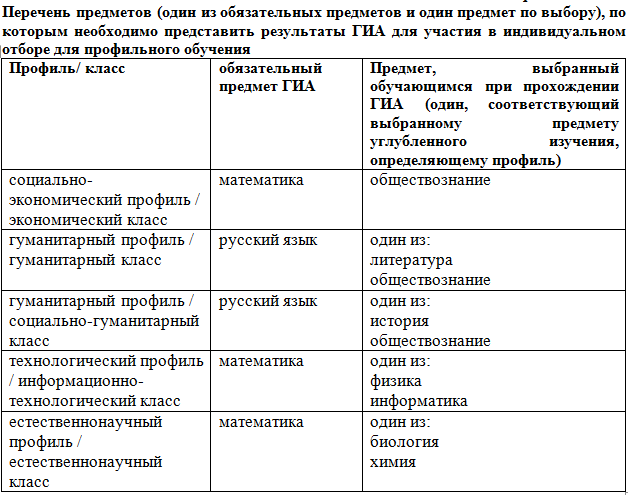 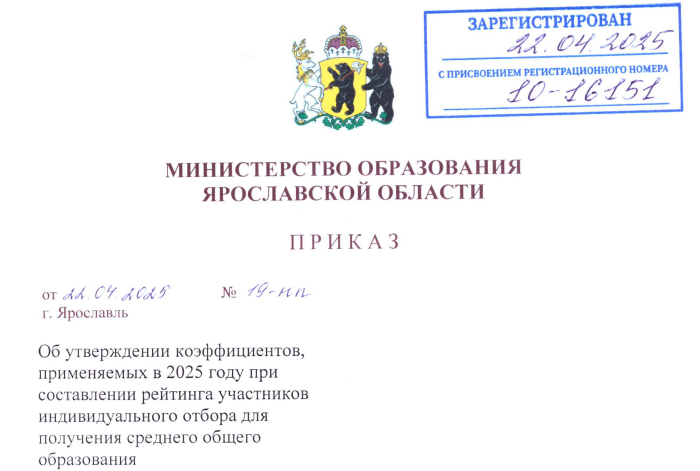 Коэффициенты по каждому учебному предмету, применяемые в 2025 году для приведения результатов ОГЭ к балльной системе
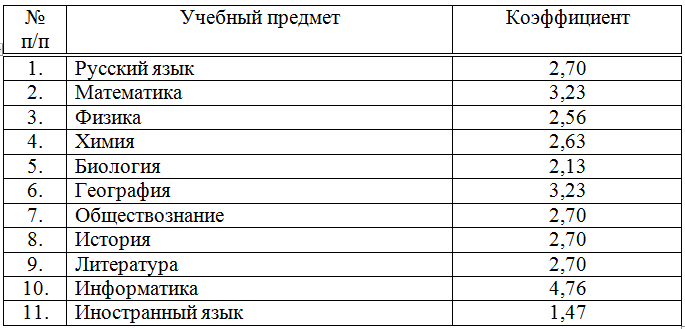 Прием в школу
Приведение баллов ОГЭ к 100-балльной шкале для рейтинга
Пояснение
к приказу министерства образования Ярославской области
«Об утверждении коэффициентов, применяемых в 2025 году при составлении рейтинга участников индивидуального отбора при получении среднего общего образования»:



Приведение результатов ГИА и среднего балла аттестата к единой шкале осуществляется умножением на соответствующий коэффициент с последующим округлением до сотых (два знака после запятой).
Средний балл аттестата
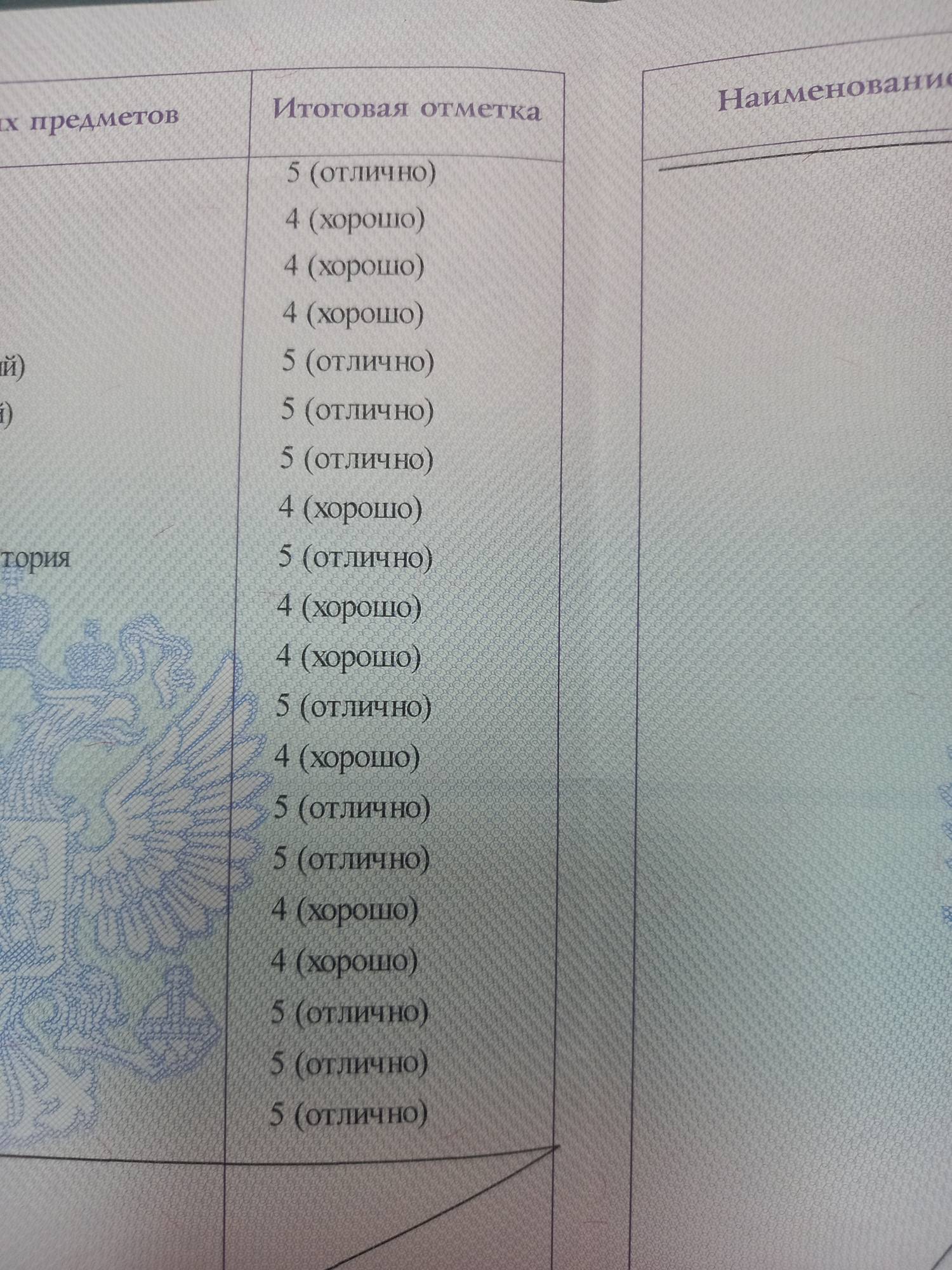 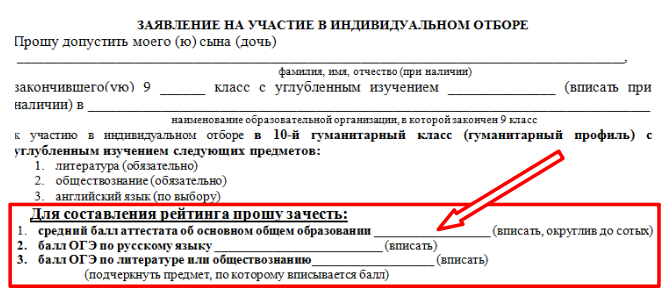 = 4,55
Коэффициенты для среднего балла аттестата
Коэффициенты, применяемые в 2025 году для приведения среднего балла аттестата об основном общем образовании к балльной системе, используемой при составлении рейтинга для индивидуального отбора для профильного обучения при получении среднего общего образования:
20 – при освоении образовательной программы основного общего образования с изучением всех учебных предметов на базовом уровне; 
22 – при освоении образовательной программы основного общего образования с углубленным изучением отдельных предметов.
Прием в школу
Приведение среднего балла аттестата 
к 100-балльной шкале для рейтинга  (пример)
Основание для применения коэффициента 22 для среднего балла аттестата (углубленное изучение предметов)
Перечень образовательных организаций Ярославской области, выпускники 9-ых классов которых получили основное общее образование с углубленным изучением отдельных предметов  в 2024-2025 учебном году.

Справка из школы об обучении в классах с углубленным изучением отдельных предметов.
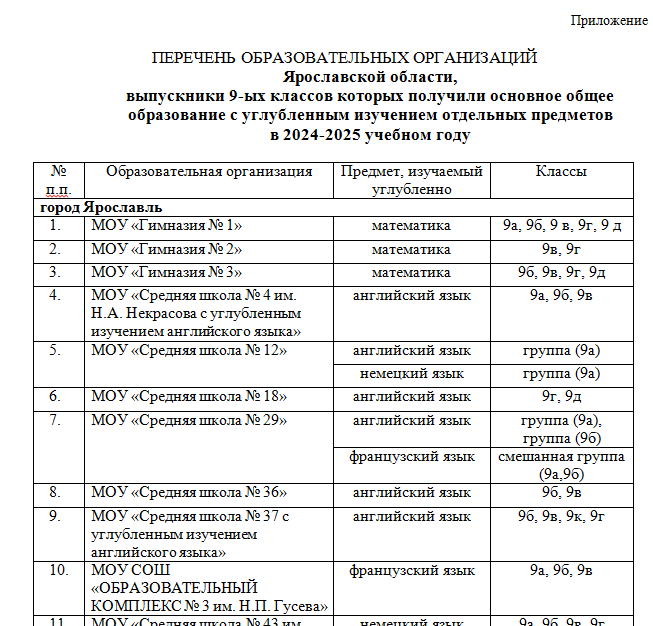 Фрагмент
Рейтинг
Рейтинговые таблицы выставляются на сайте школы (по классам). 
Вместо ФИО ребенка стоит номер заявления на участие в индивидуальном отборе. 
118И  118Э

Для тех, кто попал в первые 28 позиций, указывается время принесения документов на зачисление.
Движение рейтинга происходит ежедневно в рабочие дни, рейтинговые таблицы на сайте обновляются.
Пример рейтинга (технологический профиль)
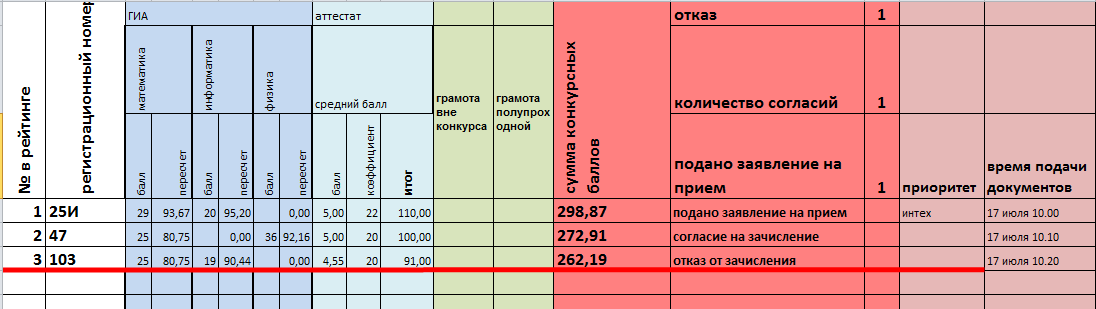